THE GOLDEN DUCK
Our legend takes place in Warsaw. The main character of our legend is a shoemaker.  His name is Dratewka. Dratewka is very poor.
Once upon a time…
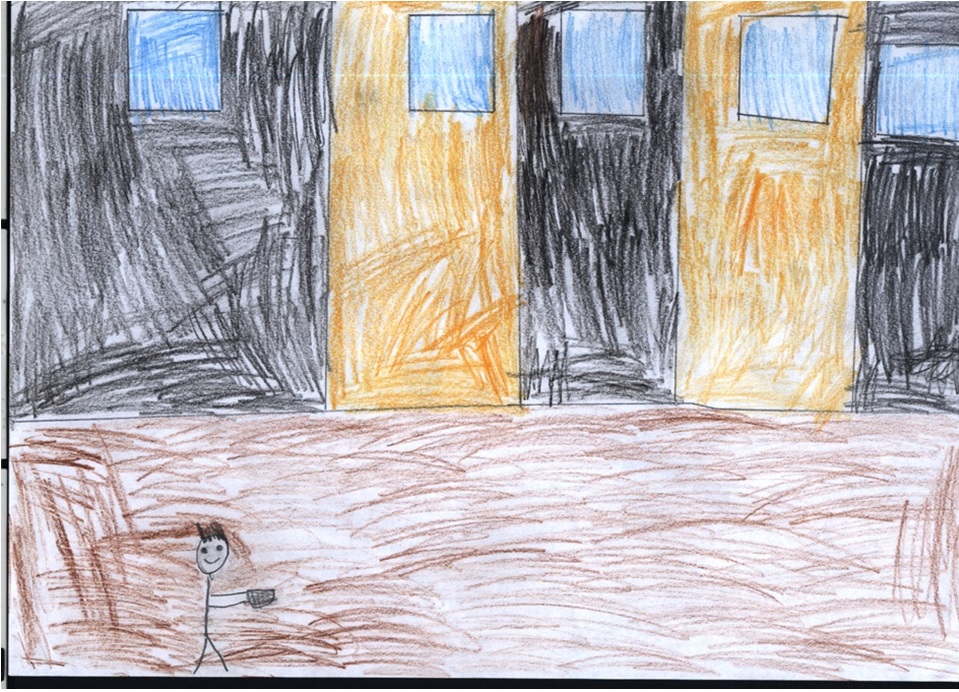 Hello. I’m a shoemaker. My name is Dratewka. I’m poor.
One day, the main character meets a  journeyman in the inn.
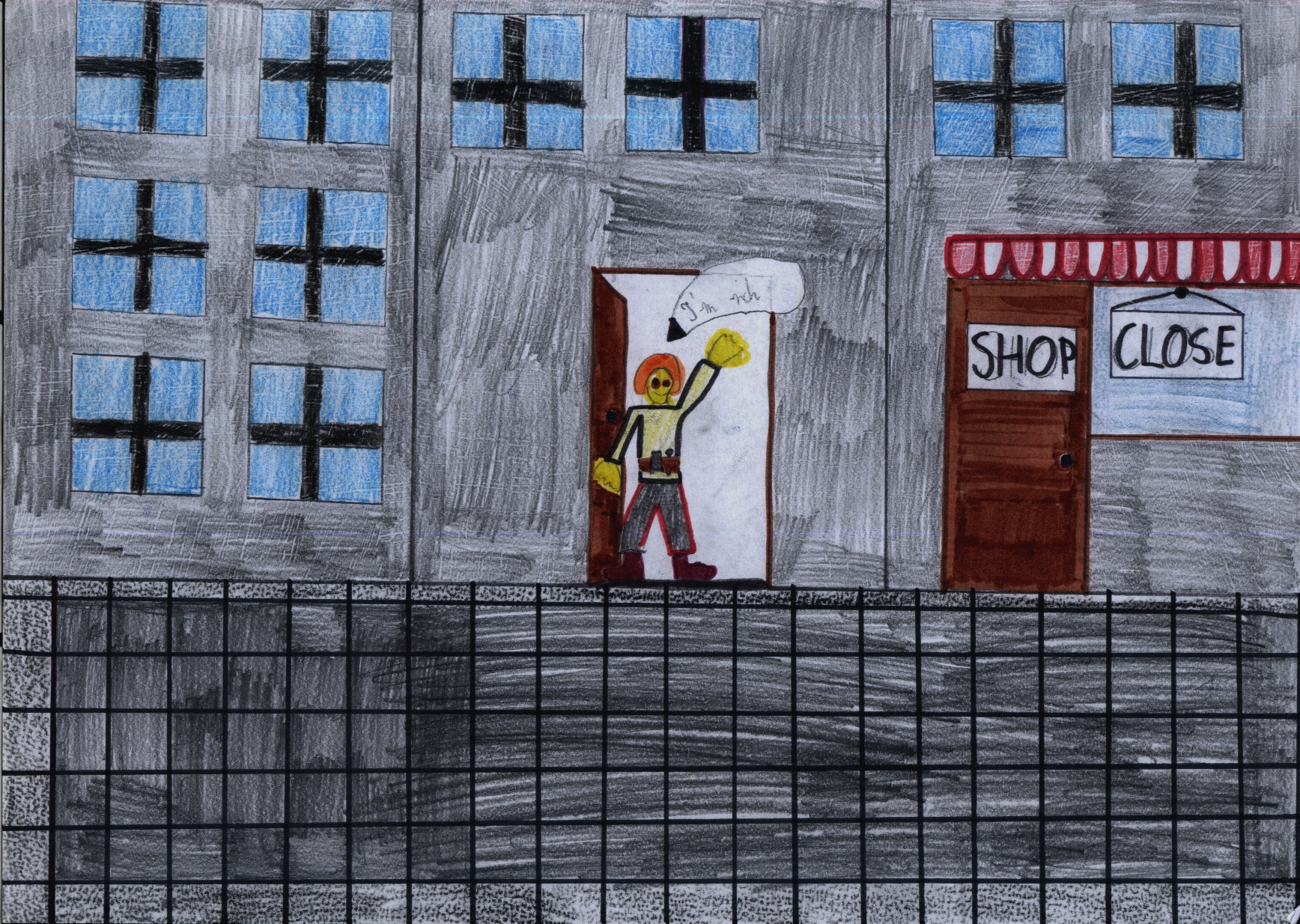 Hello. I’m a  journeyman. I’m rich. I have got a shop.
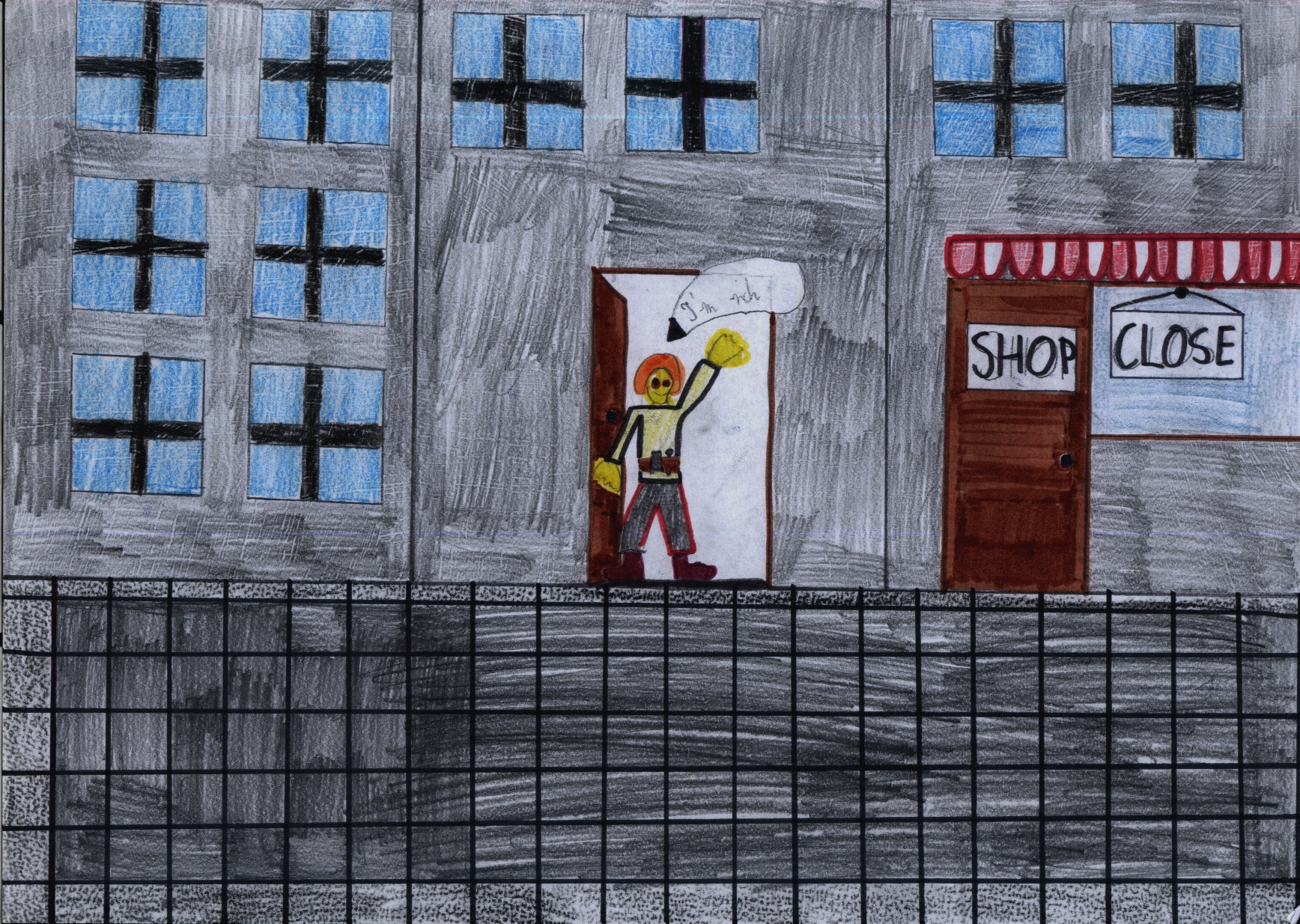 Listen! You know that you can find  a golden duck in the castle in Ordynacka street during the Midsummer's Eve. The golden duck can give you  a lot of money.
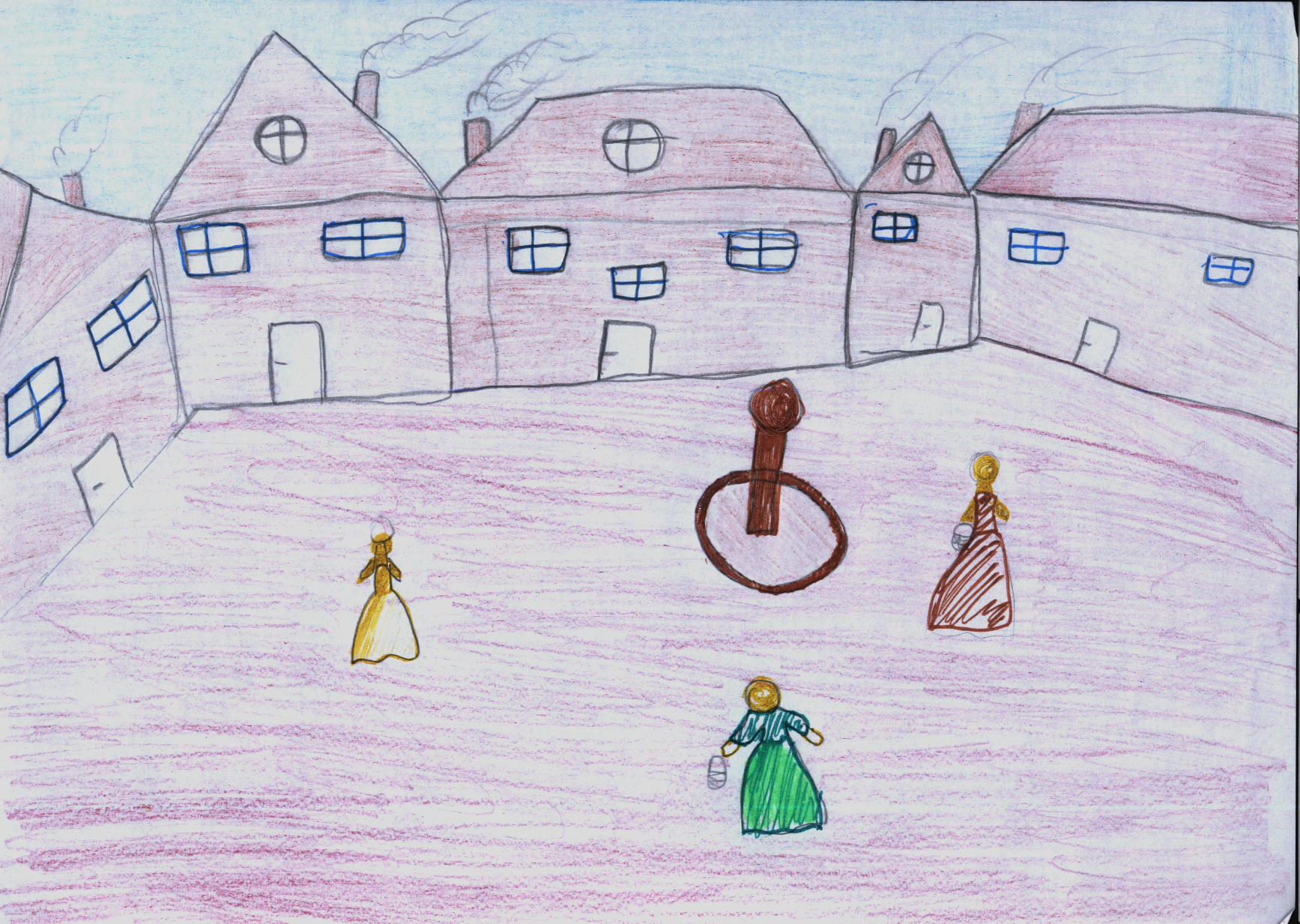 The shoemaker decides to go to the old castle.
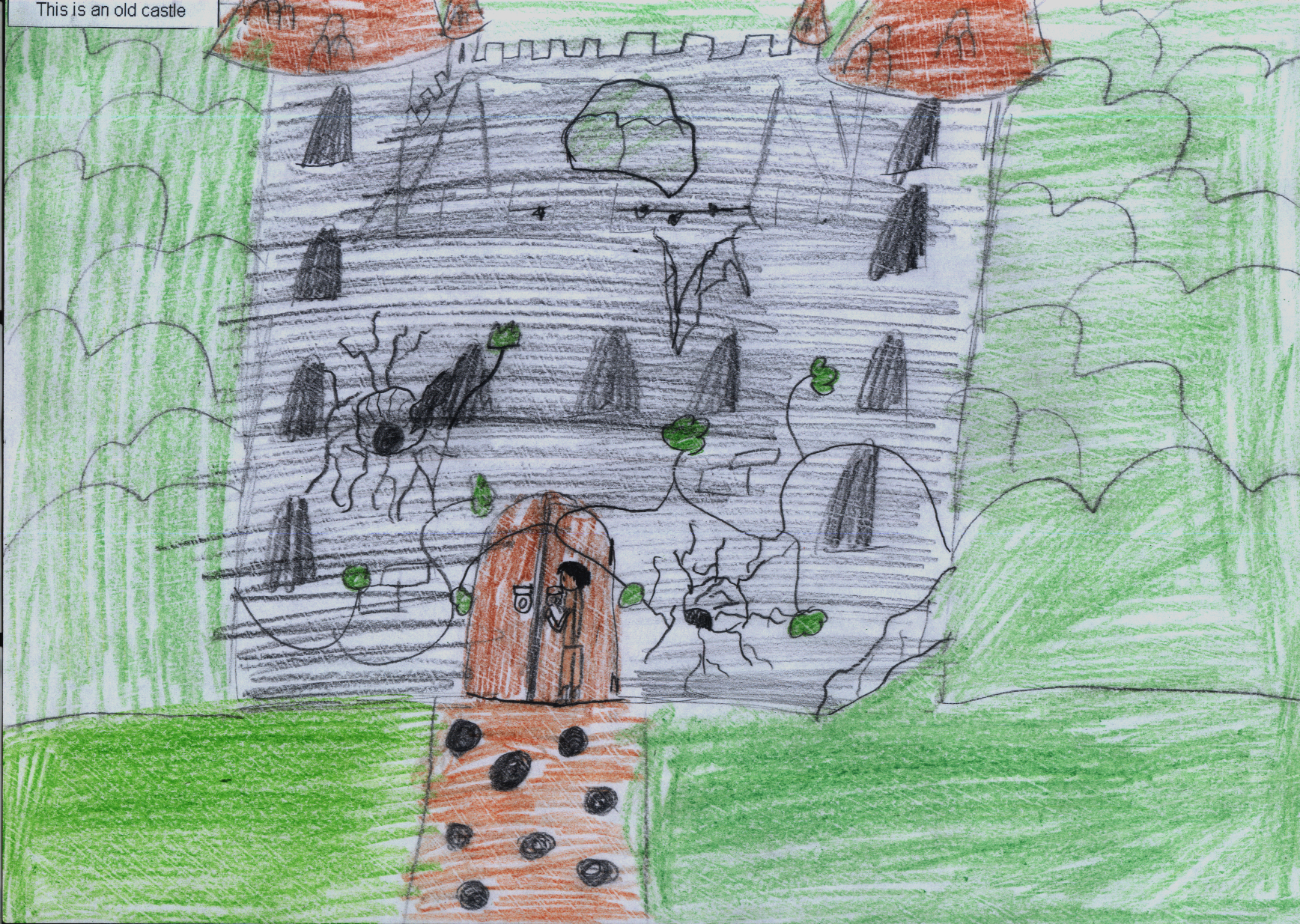 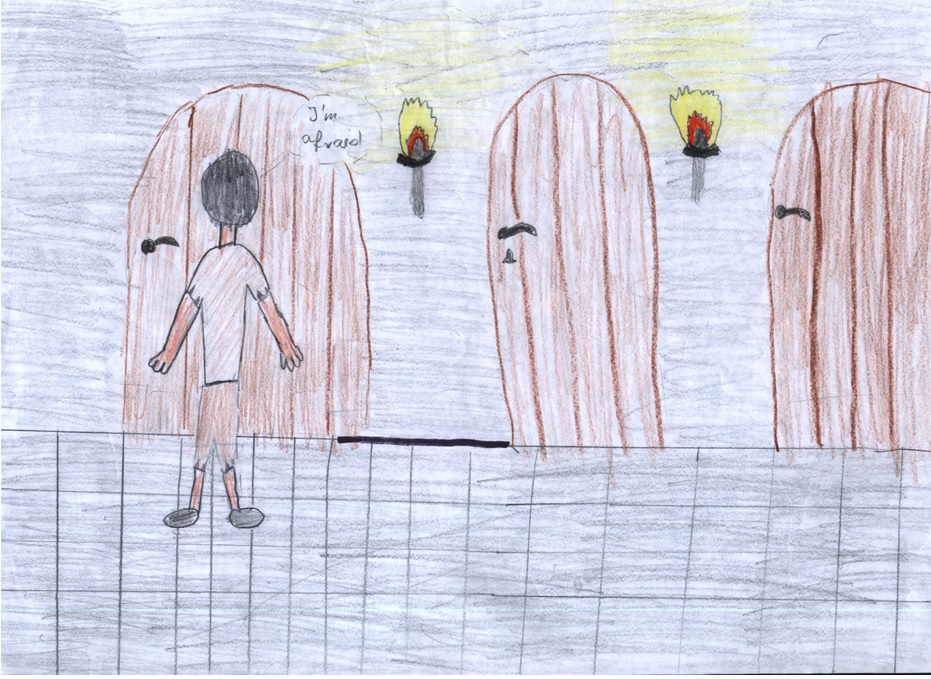 I’m afraid!
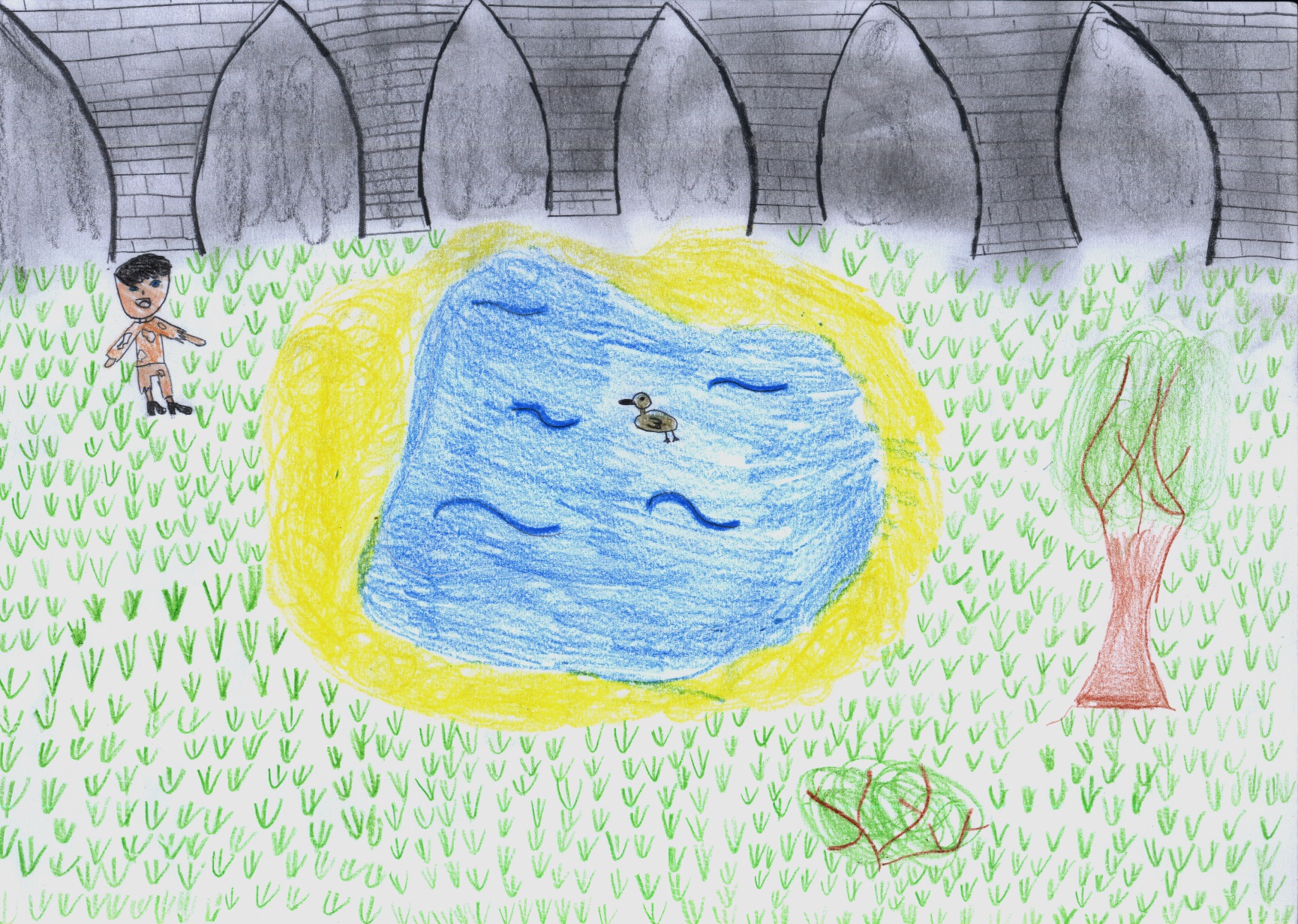 Hello Golden Duck.